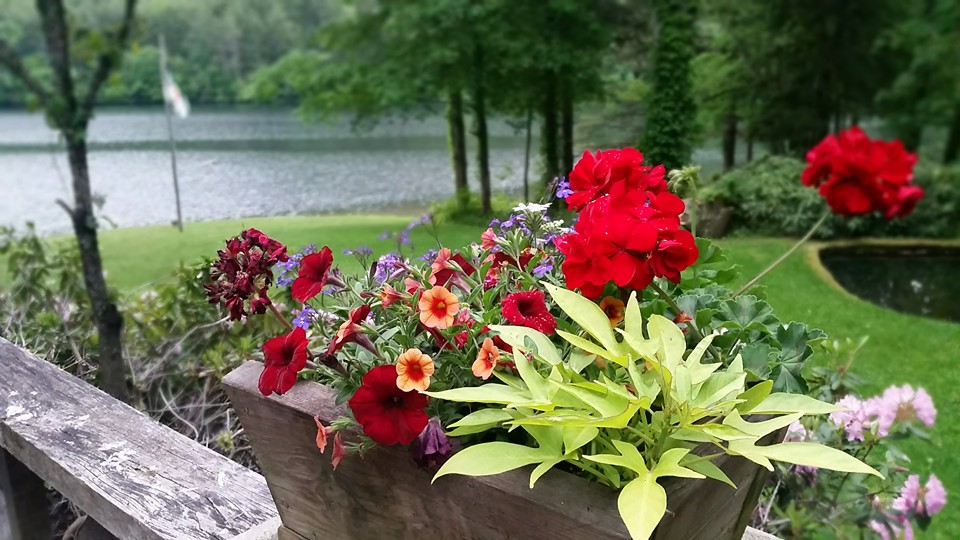 Homecrest Presbyterian ChurchWorship of the Lord’s DayMay 21st, 2017 6th Sunday of Easter
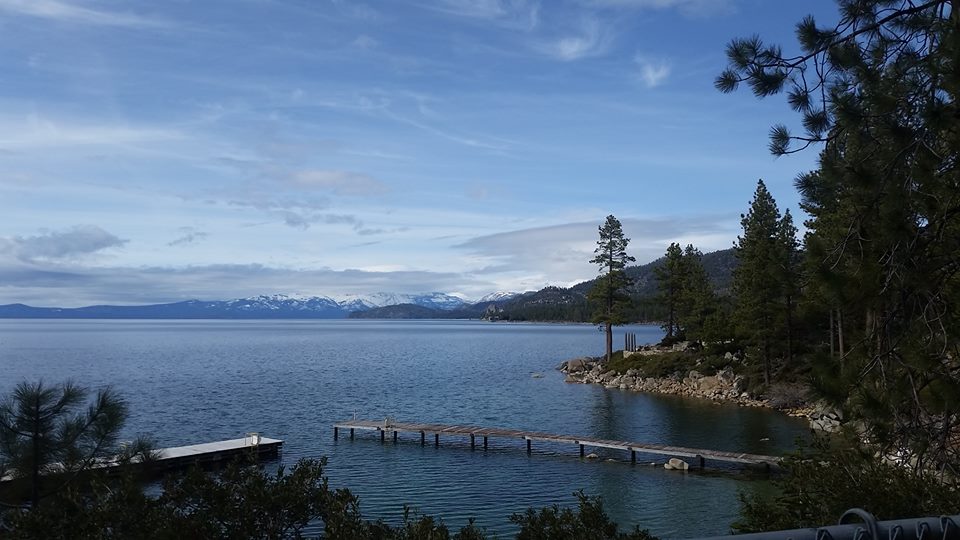 Gathering Around the WORDCall To Worship (Based on Psalm 66:8-9, 16-17)
Bless our God, O peoples, 
let the sound of his praise be heard, 	who has kept us among the living, 
	and has not let our feet slip.
Come and hear, all you who fear God, 
and we shall proclaim what he has done for us. 
       	We cry aloud to our God, 
	and he will be extolled with our tongues.
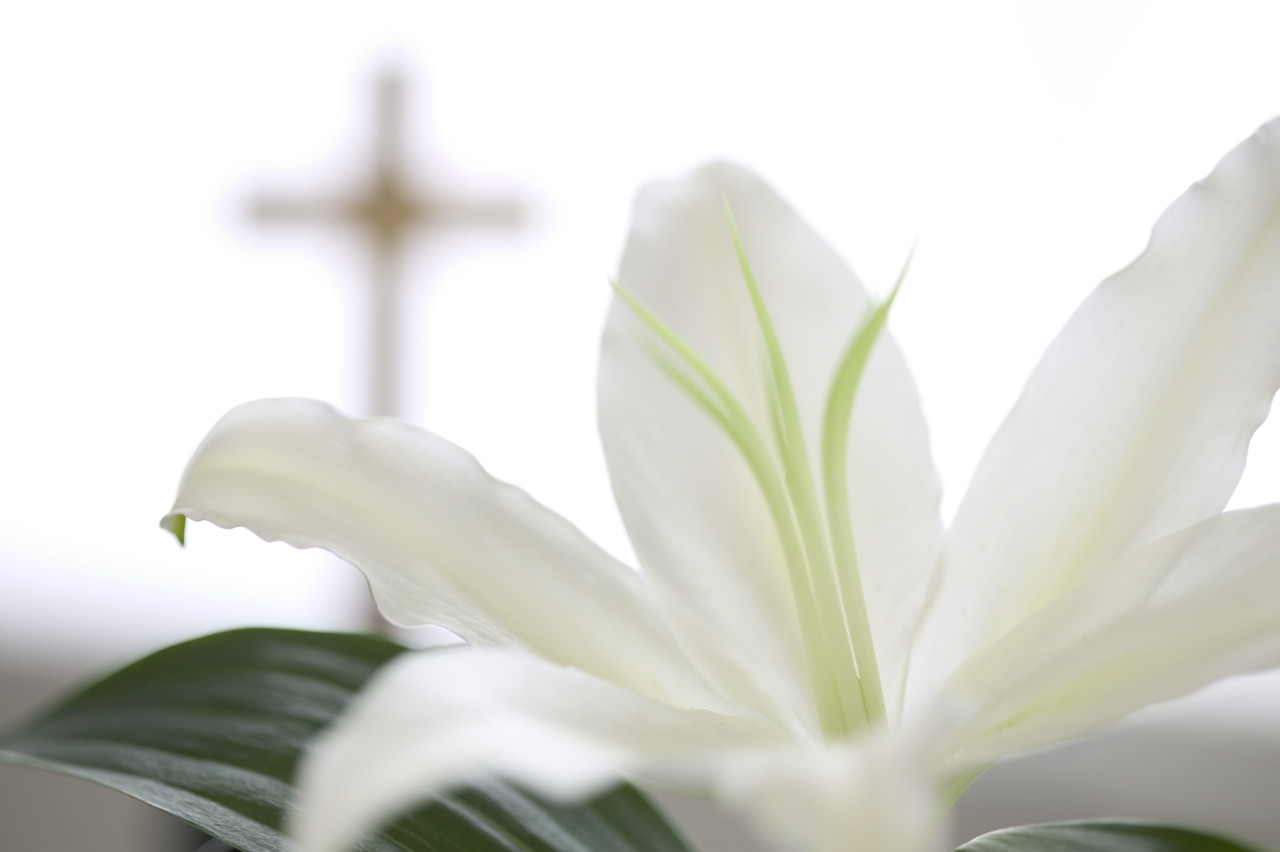 Gathering Hymn#54 “Make a Joyful Noise to God” (Psalm 66)
Make a joyful noise to God!All creation sings your praise!Great your wonders here displayed,unexcelled throughout our days.Glorious is your sacred name,ages old, yet still the same.
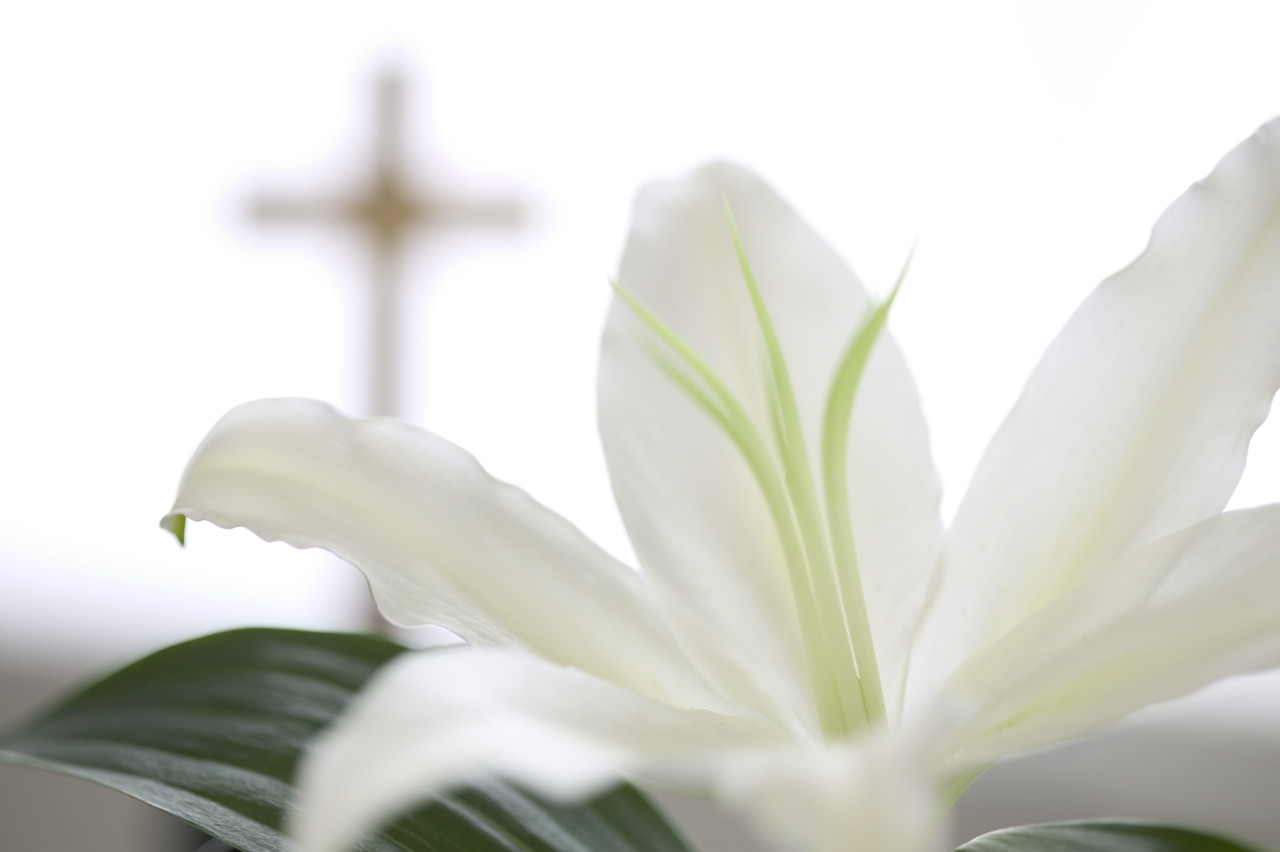 Gathering Hymn#54 “Make a Joyful Noise to God” (Psalm 66)
Come and see what God has done,great the blessings to the just:walked the chosen through the sea,brought their enemies to dust.Let us lift a thankful voicefor God's mercies, and rejoice!
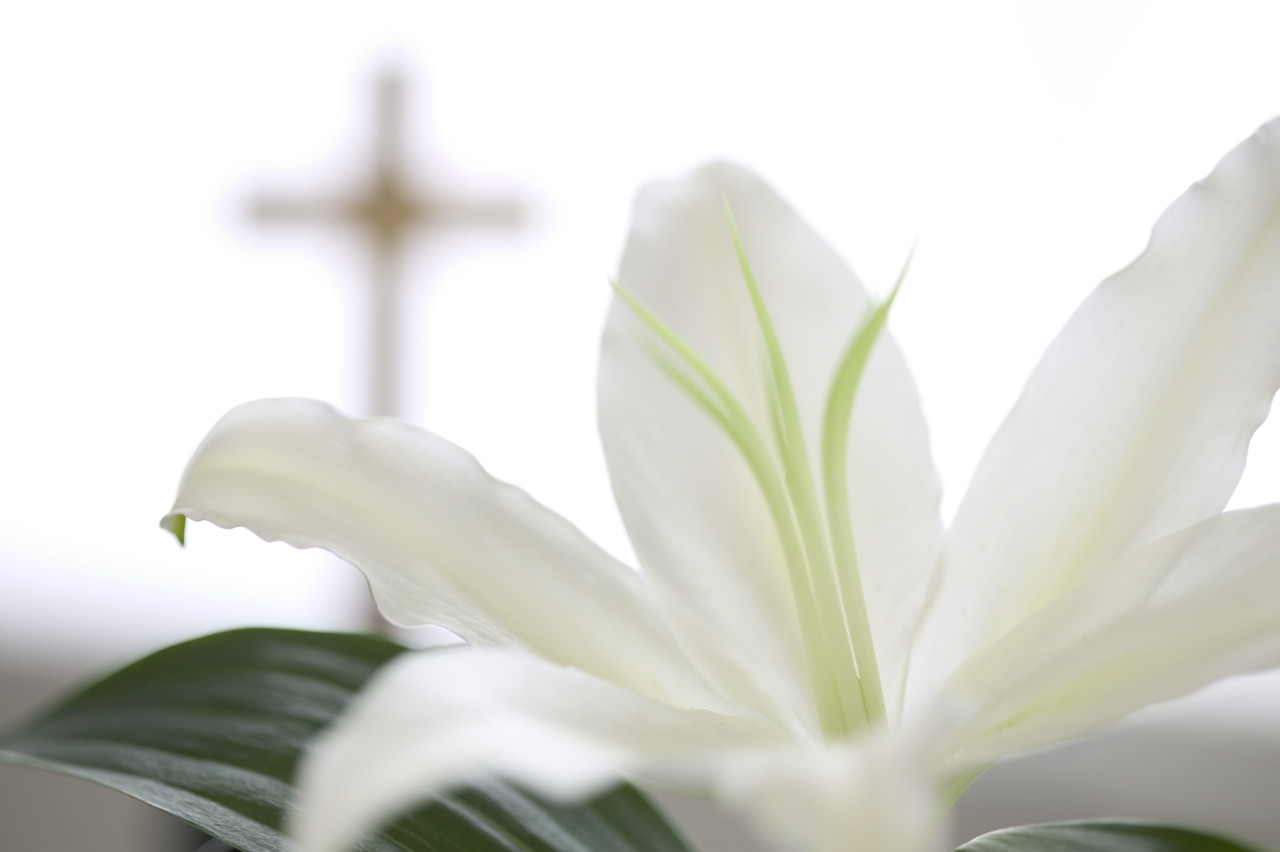 Gathering Hymn#54 “Make a Joyful Noise to God” (Psalm 66)
Bless the Lord, our refuge sure;let our songs of praise be heard!By whose justice, we are tried;by whose grace, our guilt deferred.When our life's sure end shall come,bring us to your heavenly home.
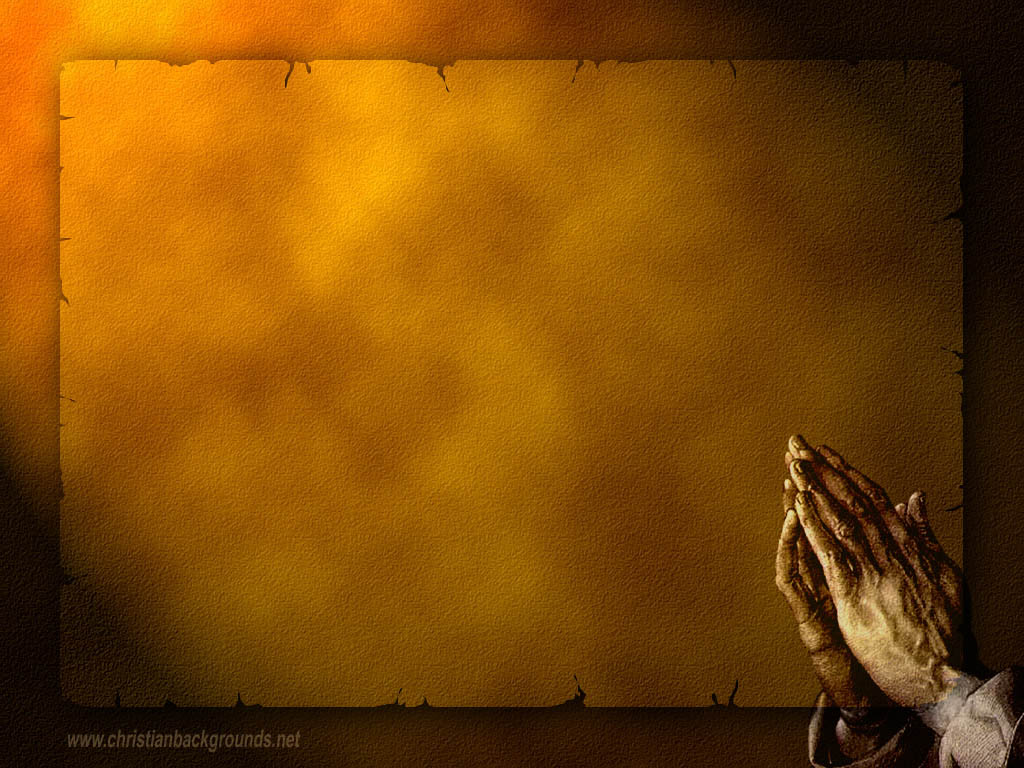 Gathering Around the WORDCall to Confession Scripture reminds us that whoever believes in Christ will not be put to shame.  Christ is our redeemer and our hope of salvation.  Confident in this promise, let us confess our sin before God and one another.
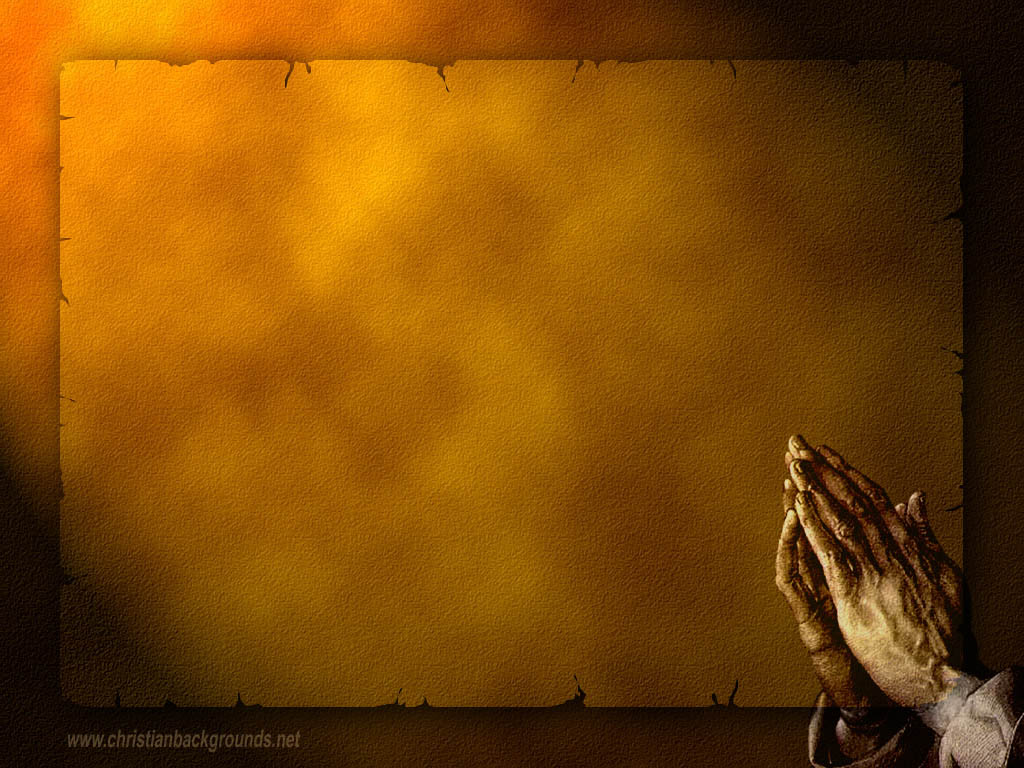 Gathering Around the WORDPrayer of Confession (in unison)
Holy One, we confess to you and to one another that we have not always followed Christ’s example.  When we have been abused, we have been abusive to others in return.  We have gone astray in our action and our thoughts.  Forgive us, Lord.  Lead us back into your fold and guard our souls in Jesus’ name.  Amen.
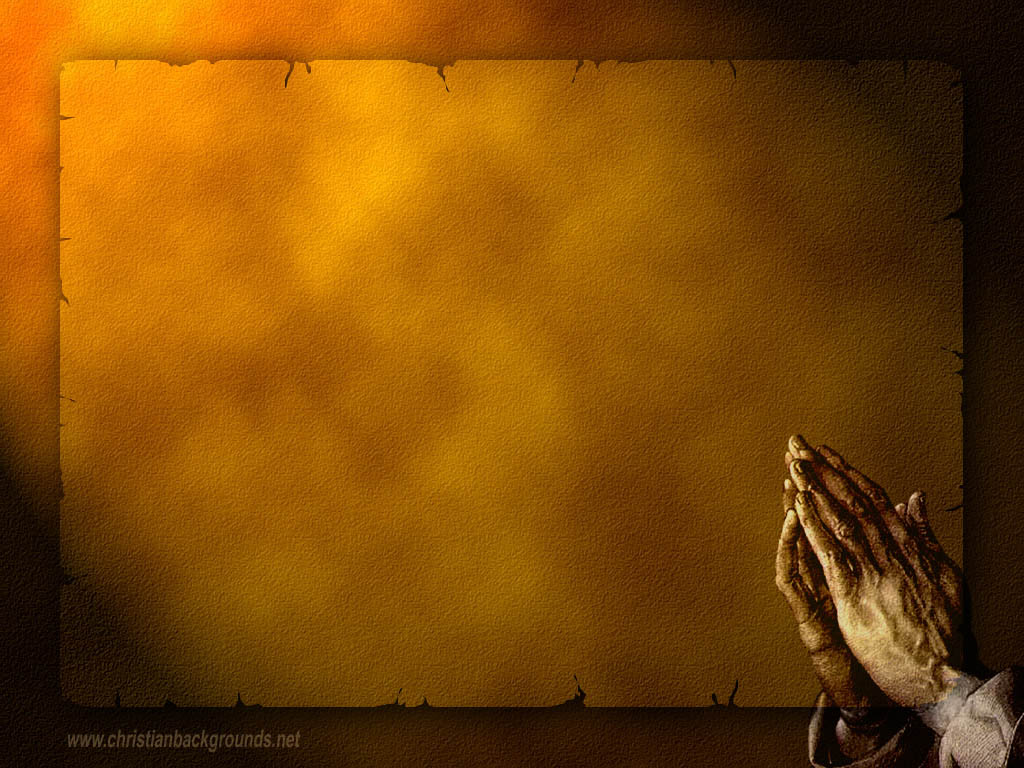 Gathering Around the WORDDeclaration of Forgiveness Sisters and brothers, God forgives, restores, and strengthens us through our risen Christ.  Know that we are forgiven and be at peace.Through God’s grace and mercy, we thank God for giving us new opportunities to honor him and serve him.  Thanks be to God, Amen.
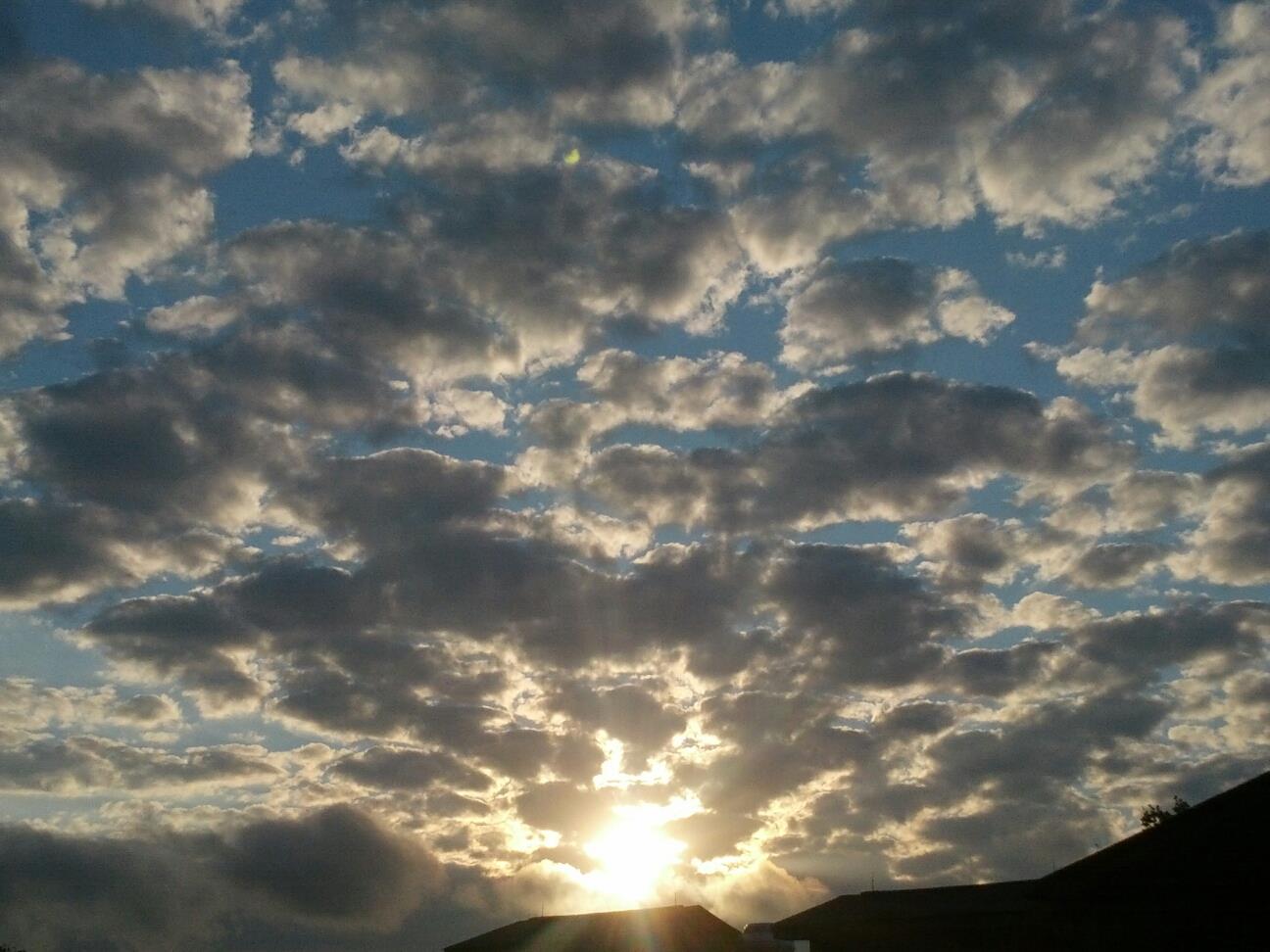 Gathering Around the WORDGloria Patri
Glory be to the Father 
and to the Son and to the Holy Ghost;
As it was in the beginning, 
is now, and ever shall be, 
world without end. Amen, Amen.
Gathering Around the WORDPassing of the Peace of Christ
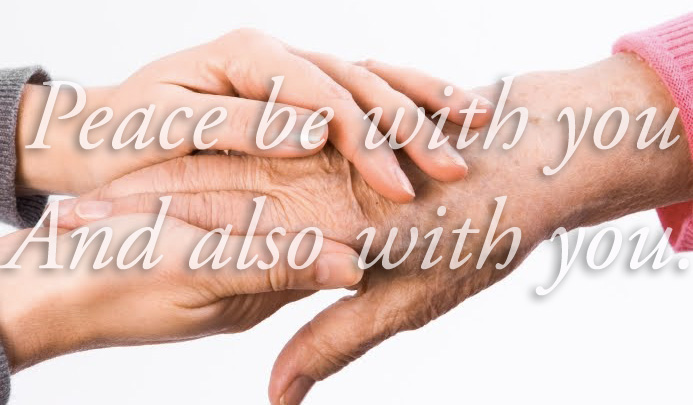 Proclaiming the WORDMessage to the Youth/Prayer of Illumination
Proclaiming the WORDScripture Reading (1 Peter 3:13-22)
13Now who will harm you if you are eager to do what is good? 14But even if you do suffer for doing what is right, you are blessed. Do not fear what they fear, and do not be intimidated, 15but in your hearts sanctify Christ as Lord. Always be ready to make your defense to anyone who demands from you an accounting for the hope that is in you; 16yet do it with gentleness and reverence.
Proclaiming the WORDScripture Reading (1 Peter 3:13-22)
Keep your conscience clear, so that, when you are maligned, those who abuse you for your good conduct in Christ may be put to shame. 17For it is better to suffer for doing good, if suffering should be God’s will, than to suffer for doing evil. 18For Christ also suffered for sins once for all, the righteous for the unrighteous, in order to bring you to God.
Proclaiming the WORDScripture Reading (1 Peter 3:13-22)
He was put to death in the flesh, but made alive in the spirit, 19in which also he went and made a proclamation to the spirits in prison, 20who in former times did not obey, when God waited patiently in the days of Noah, during the building of the ark, in which a few, that is, eight persons, were saved through water. 21And baptism, which this prefigured, now saves you — not as a removal of dirt from the body, but as an appeal to God for a good conscience, through the resurrection of Jesus Christ, 22who has gone into heaven and is at the right hand of God, with angels, authorities, and powers made subject to him.
Proclaiming the WORDScripture Reading (John 14:15-21)
15“If you love me, you will keep my commandments. 16And I will ask the Father, and he will give you another Advocate, to be with you for ever. 17This is the Spirit of truth, whom the world cannot receive, because it neither sees him nor knows him. You know him, because he abides with you, and he will be in you.
Proclaiming the WORDScripture Reading (John 14:15-21)
18“I will not leave you orphaned; I am coming to you. 19In a little while the world will no longer see me, but you will see me; because I live, you also will live. 20On that day you will know that I am in my Father, and you in me, and I in you. 21They who have my commandments and keep them are those who love me; and those who love me will be loved by my Father, and I will love them and reveal myself to them.”
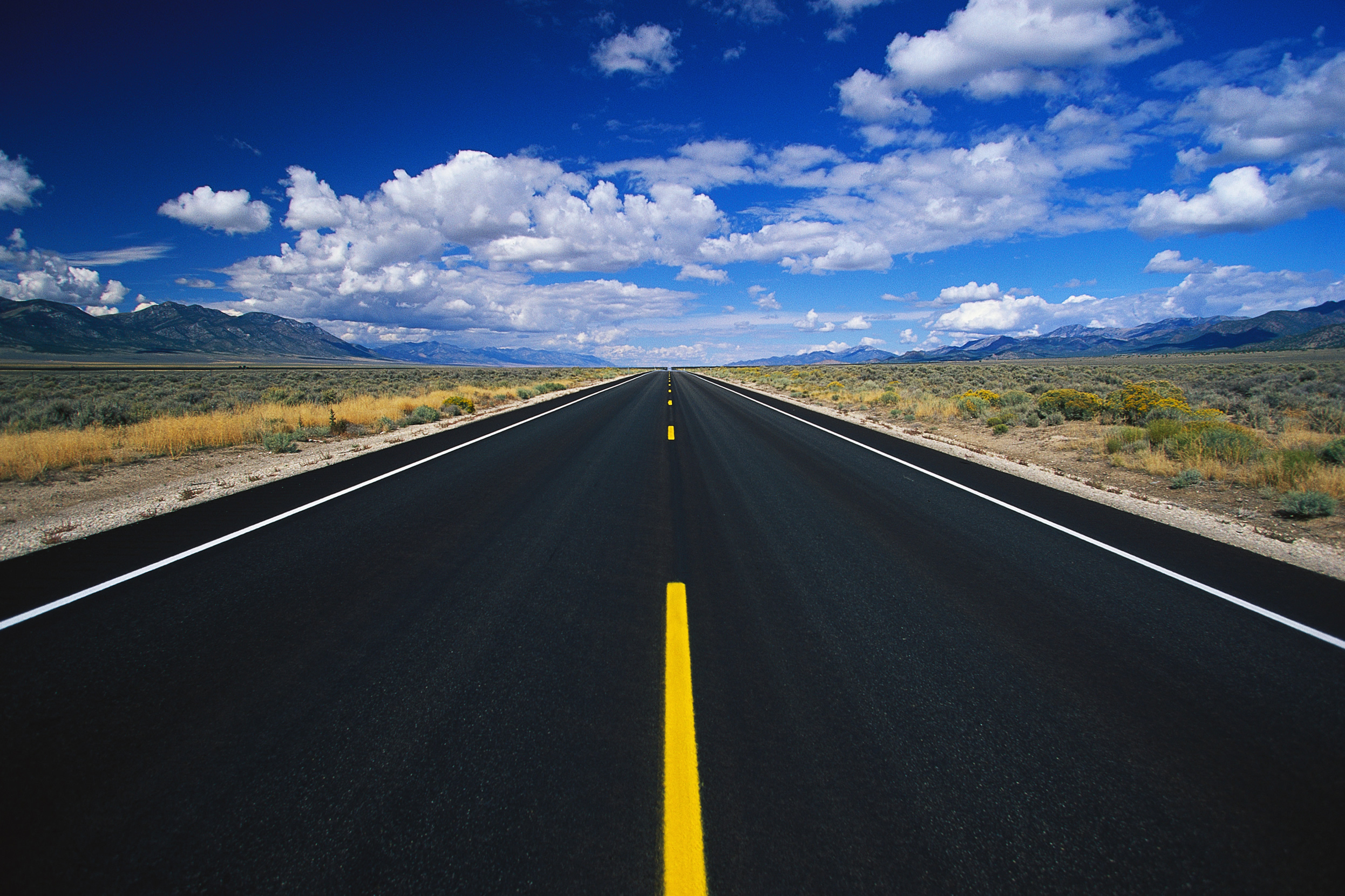 Proclaiming the WORDReady, Set, Go… 
(1 Peter 3:13-22 and John 14:15-21)
Responding Hymn# 366 “Love Divine, All Loves Excelling”
Love divine, all loves excelling,Joy of heaven, to earth come down,fix in us thy humble dwelling;all thy faithful mercies crown.Jesus, thou art all compassion;pure, unbounded love thou art;visit us with thy salvation;enter every trembling heart.
Responding Hymn# 366 “Love Divine, All Loves Excelling”
Breathe, O breathe thy loving Spiritinto every troubled breast;let us all in thee inherit;let us find the promised rest.Take away the love of sinning;Alpha and Omega be;end of faith, as its beginning,set our hearts at liberty.
Responding Hymn# 366 “Love Divine, All Loves Excelling”
Come, Almighty, to deliver;let us all thy life receive;suddenly return, and never,nevermore thy temples leave.Thee we would be always blessing,serve thee as thy hosts above,pray, and praise thee without ceasing,glory in thy perfect love.
Responding Hymn# 366 “Love Divine, All Loves Excelling”
Finish then thy new creation;pure and spotless let us be;let us see thy great salvationperfectly restored in thee:changed from glory into glory,till in heaven we take our place,till we cast our crowns before thee,lost in wonder, love, and praise.
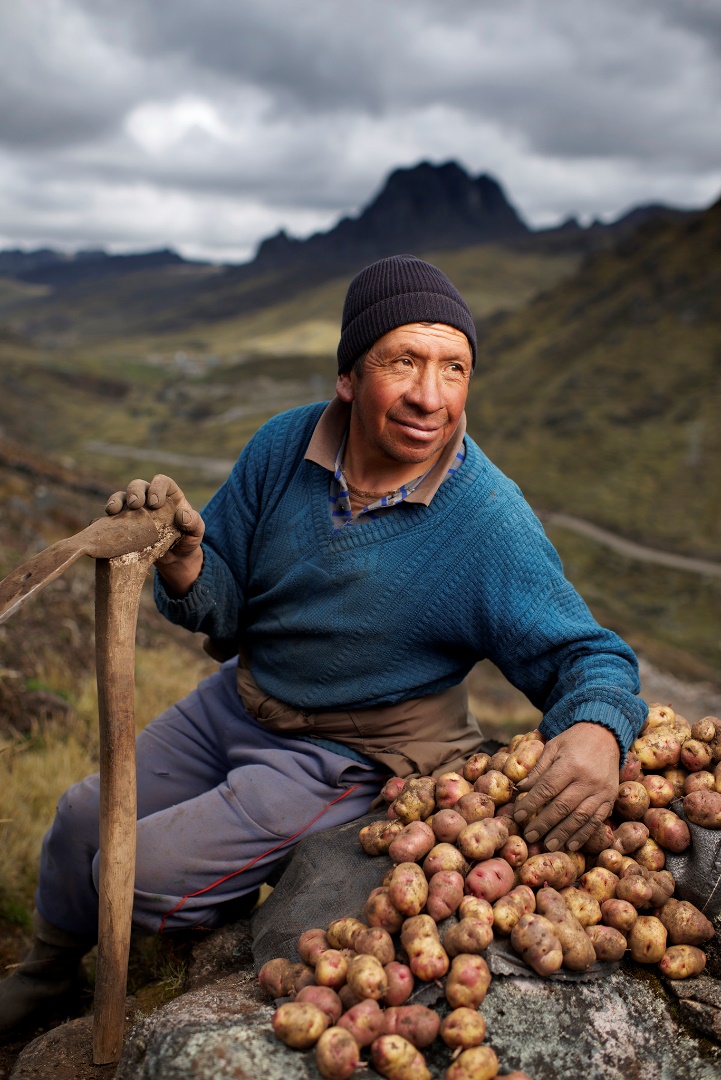 Responding to the WORD
Minutes of Mission
Presbyterian Hunger Program
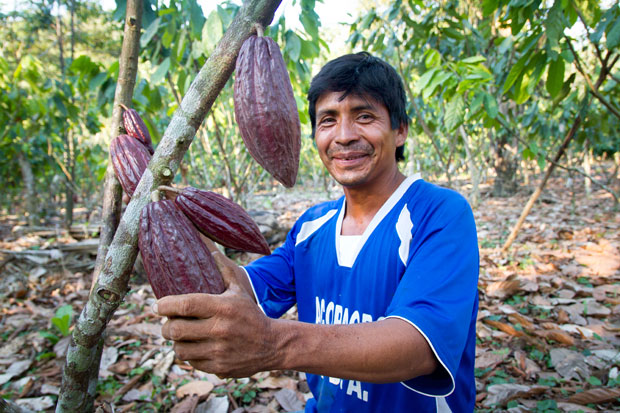 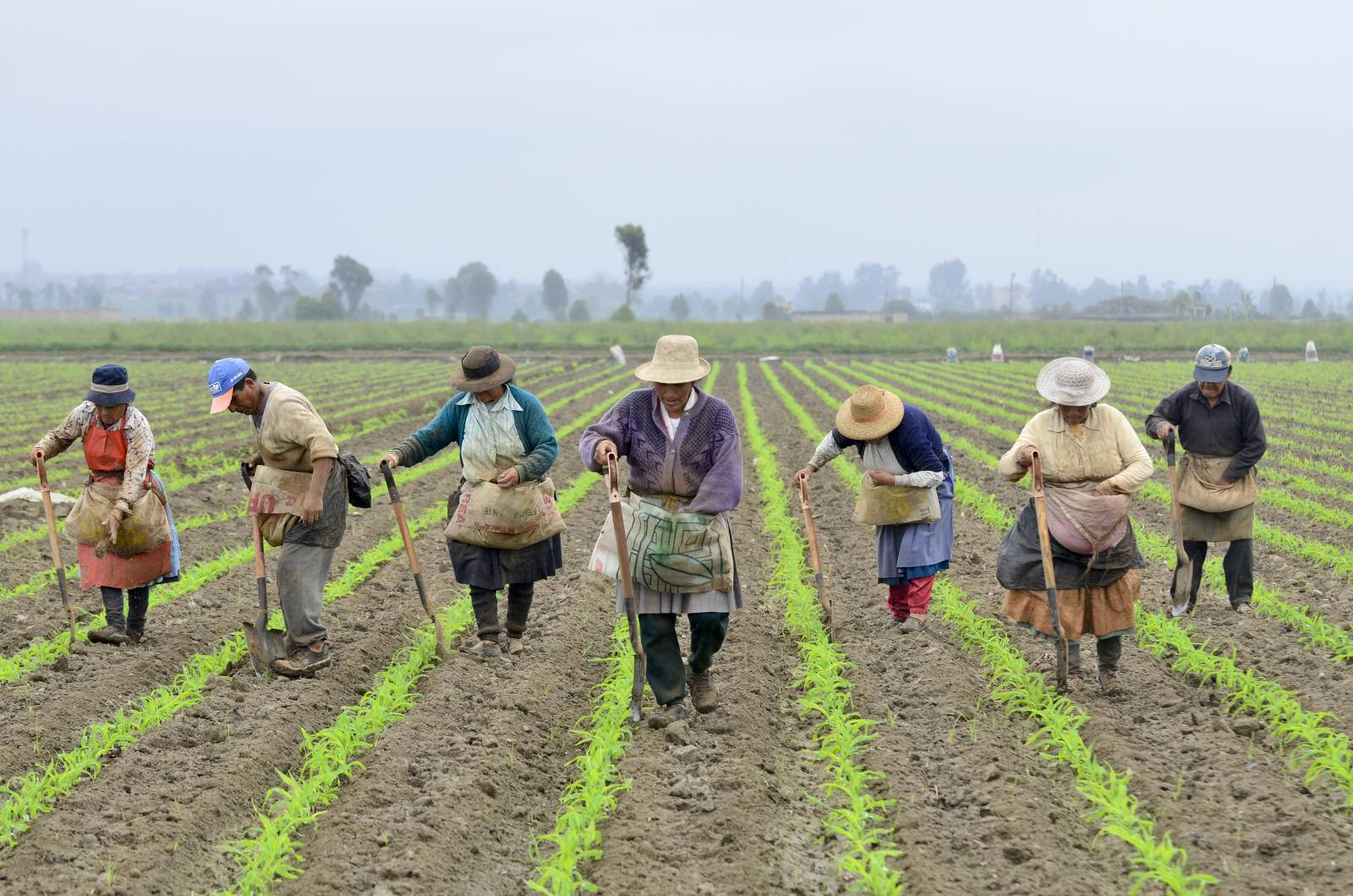 Bearing and Following the WORD into the WorldAnnouncements & 
Sharing of Joys and Concerns
The afternoon Bible Study Group will resume next Sunday downstairs at 12:30pm. We are continuing the series with 365 Days Daily Devotional written by John Calvin, in commemoration of the 500th Anniversary of the Protestant Reformation.  All are welcomed.  
  
The Women's Group will be meeting over at the Manse (2048 E 14th Street) every Wednesday evening @ 7:30pm.  They are currently studying the book of Mark.  For more information, please contact Margaret Lesman or Cara Chin.
Bearing and Following the WORD into the WorldAnnouncements & 
Sharing of Joys and Concerns
FREE SAT Preparation Courses, 5/30 - 6/2  4-7pm over at the Manse. For more information, please see Pastor Samson and pick up one of the flyers on the back table.  Invite your neighbors/friends and their youths.
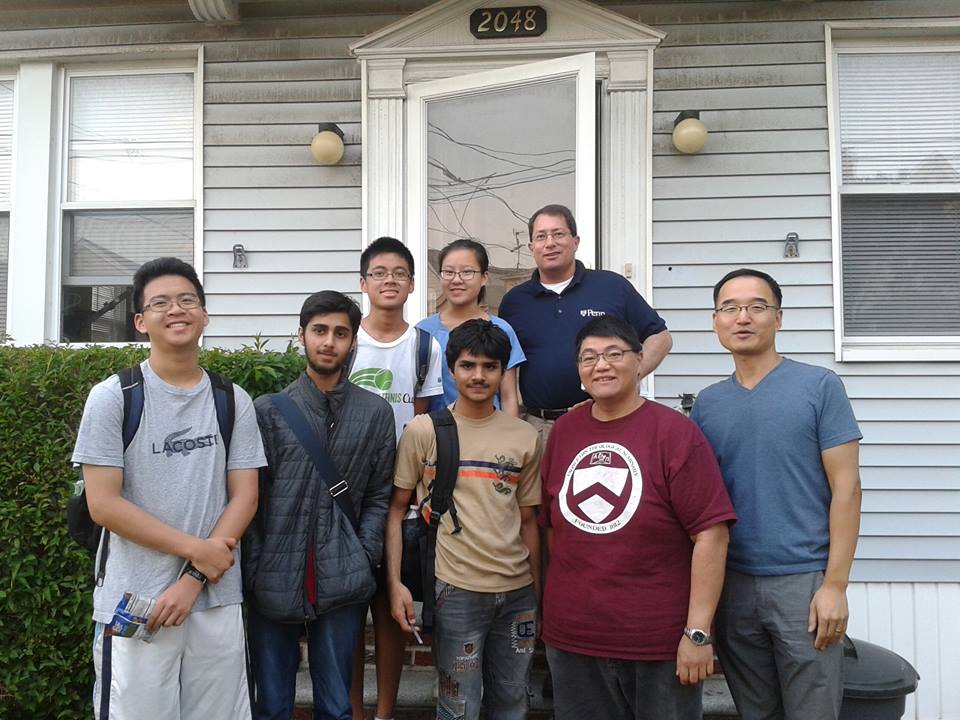 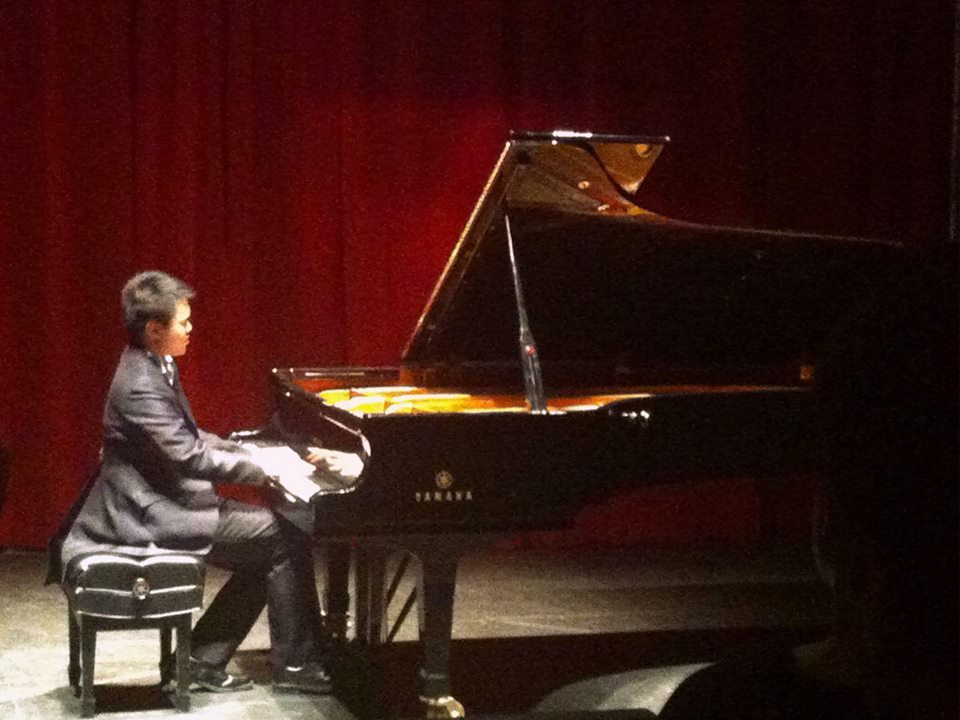 Bearing and Following the WORD into the WorldAnnouncements & 
Sharing of Joys and Concerns
Our music director – Brian Lam will be having a recital at Brooklyn College Recital Hall on 6/11 at 5:30pm 



Special Ticket rate of $15 for Church members only.  
See Brian if you are interested.
Bearing and Following the WORD into the WorldPrayer of the People & The Lord’s Prayer
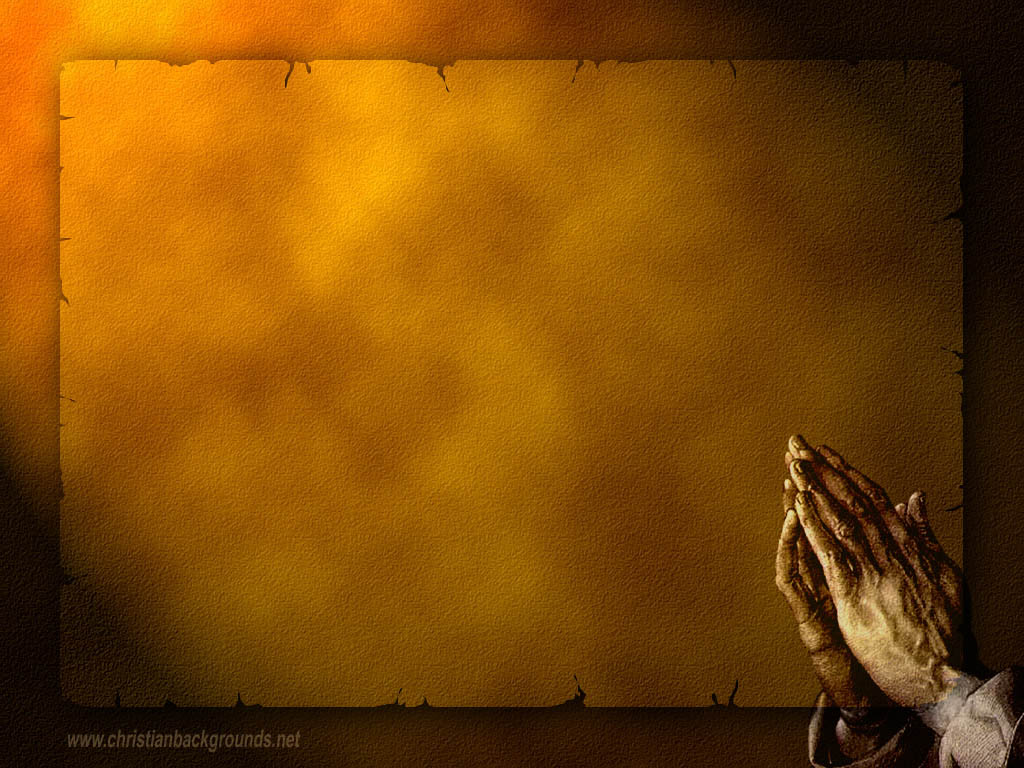 Our Father, who art in heaven. 
		Halloweth be thy name.
		Thy Kingdom come; Thy will be done
		On earth as it is in heaven.
		Give us this day our daily bread.
		Forgive us our debts; as we forgive our debtors.
		Lead us not into temptations, but deliver us from evil.
		For Thine is the Kingdom, the Power, and the Glory forever. 			Amen.
Bearing and Following the WORD into the WorldOffering of our Gifts and our Lives
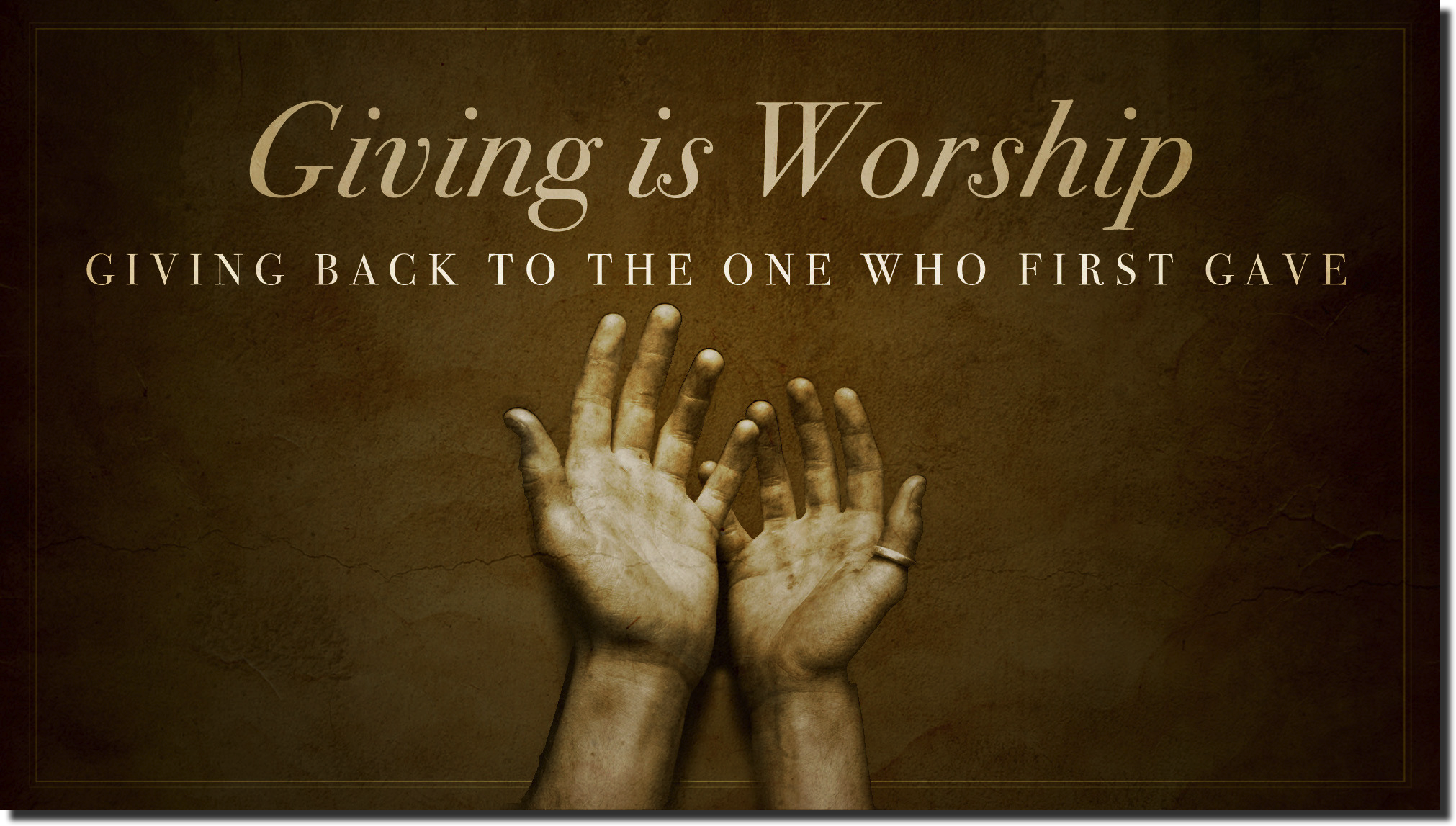 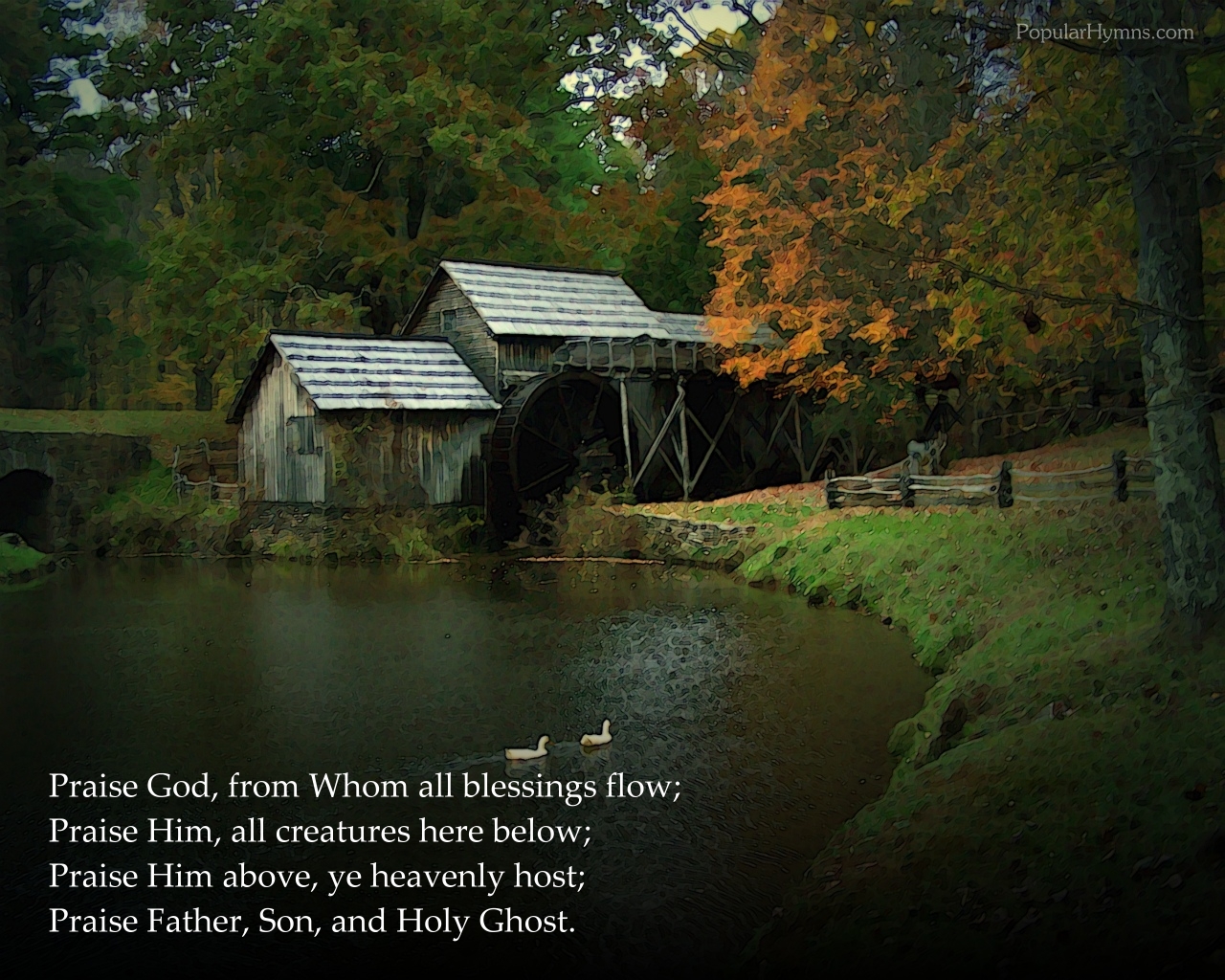 Bearing and Following the WORD into the WorldDoxology and Offertory Prayer
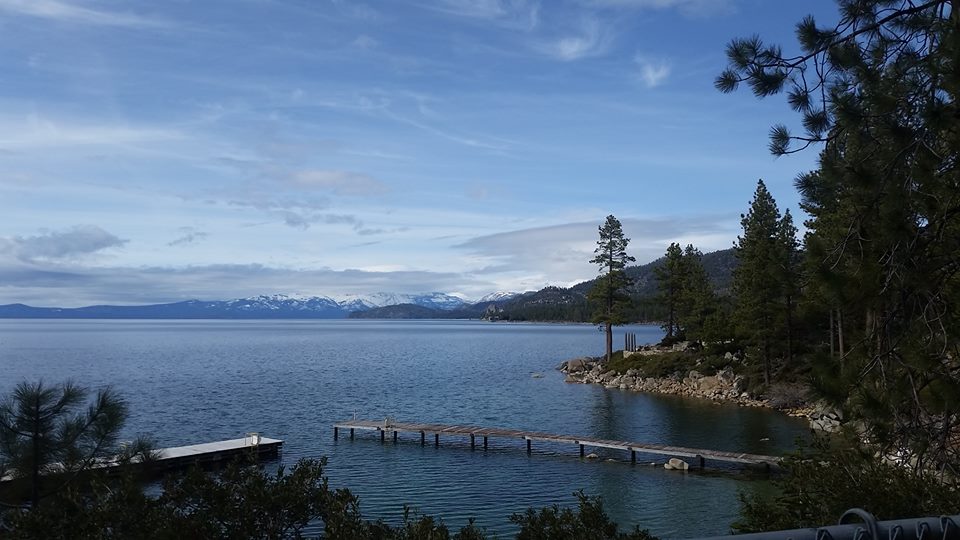 Responding Hymn# 546 “Lord, Dismiss Us with Your Blessing”
Lord, dismiss us with your blessing;fill our hearts with joy and peace;let us each, your love possessing,triumph in redeeming grace.O refresh us,O refresh us,traveling through this wilderness.
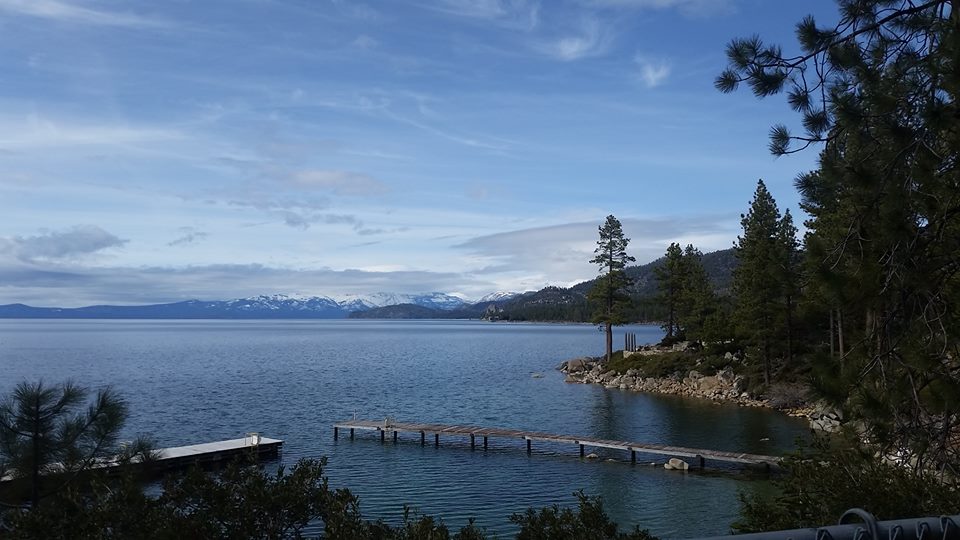 Responding Hymn# 546 “Lord, Dismiss Us with Your Blessing”
Thanks we give and adorationfor your gospel's joyful sound;may the fruits of your salvationin our hearts and lives abound.Ever faithful,ever faithfulto your truth may we be found.
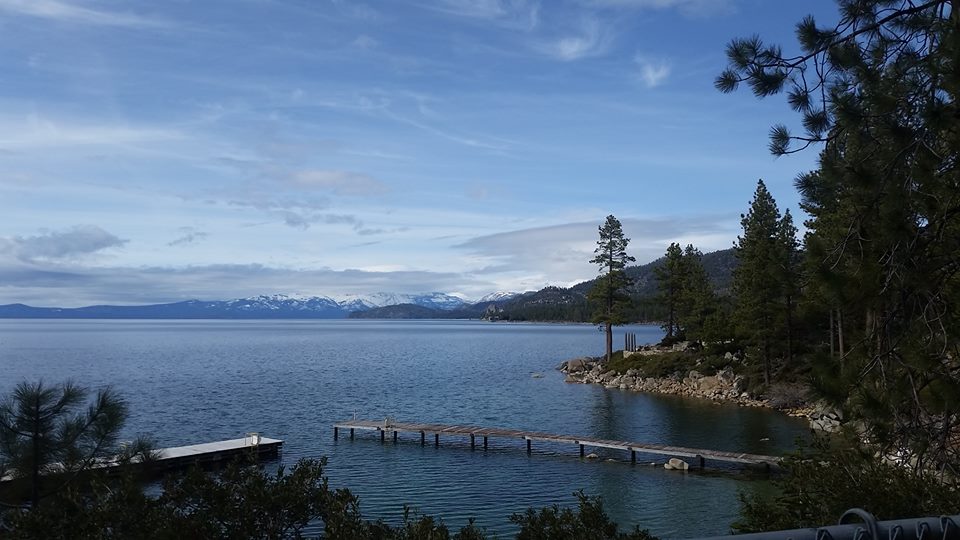 Responding Hymn# 546 “Lord, Dismiss Us with Your Blessing”
Savior, when your love shall call us,from our struggling pilgrim way,let no fear of death appall us,glad your summons to obey.May we ever, may we everreign with you in endless day.
Bearing and Following the WORD into the WorldThe Charge and Benediction
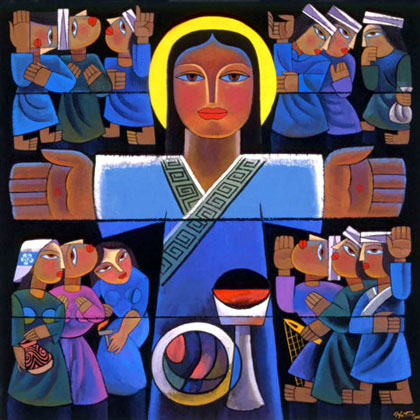 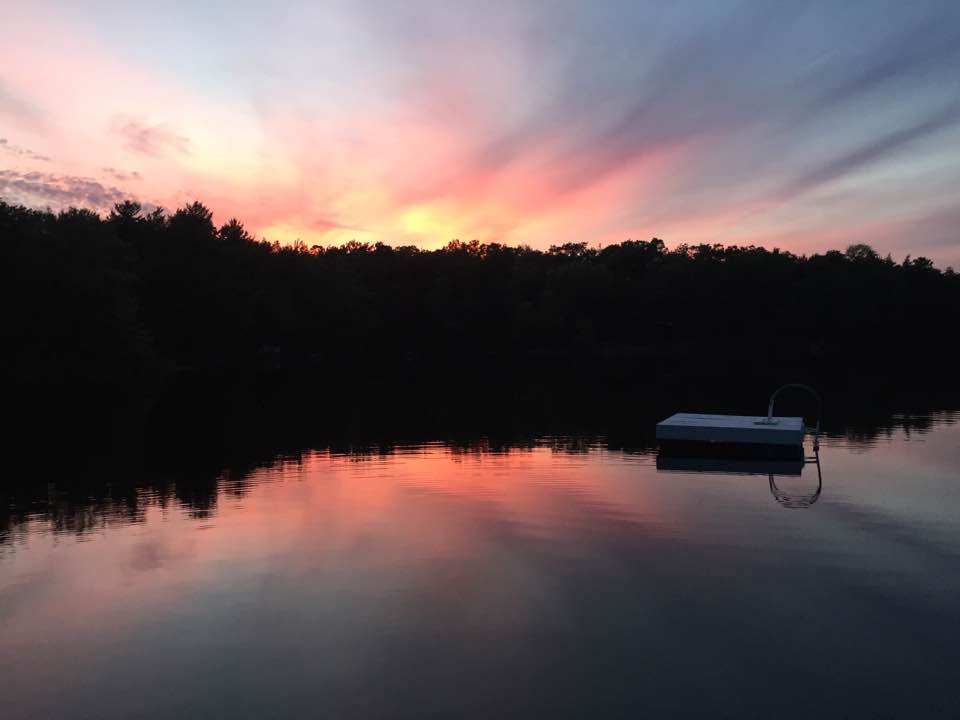 Bearing and Following the WORD into the WorldBenediction Response
# 540 “Farewell, Good Friends”
Farewell, Good friends! 
Farewell, Good friends! Shalom, shalom!Till we meet again,  till we meet again, 
Shalom, Shalom.
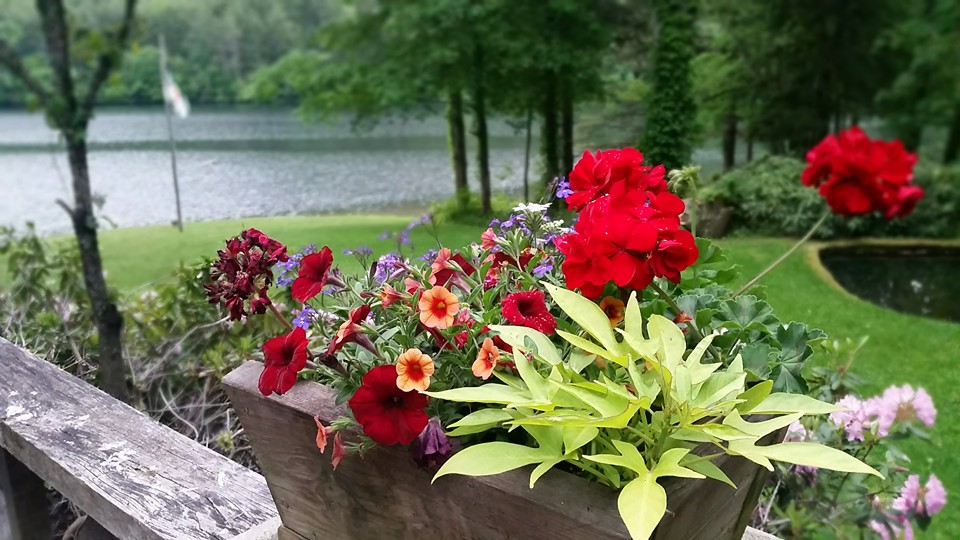 Homecrest Presbyterian ChurchWorship of the Lord’s DayMay 21st, 2017 6th Sunday of Easter